Temporal and Speciation profiles used for Fire Inventories
Review FOR YEAR 2016 EMISSIONS MODELING PLATFORM PURPOSES
J. VUKOVICH (USEPA)
US Wildfires: Generated from older version of FEPS by state
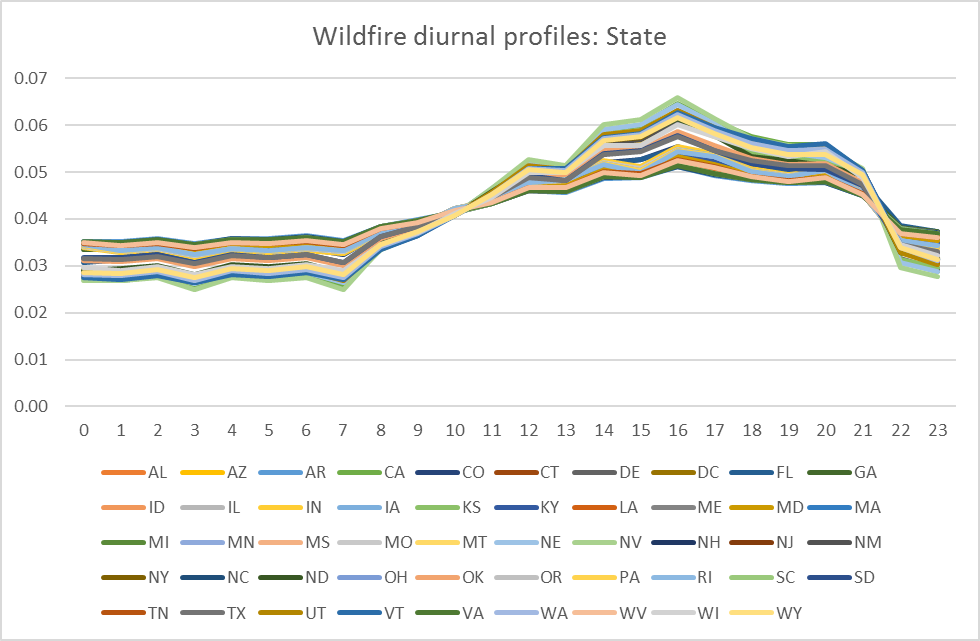 X-axis= hours (LST)

Y-axis = Fraction of emissions assigned to this hour
US Prescribed fires: Generated from older version of FEPS by state
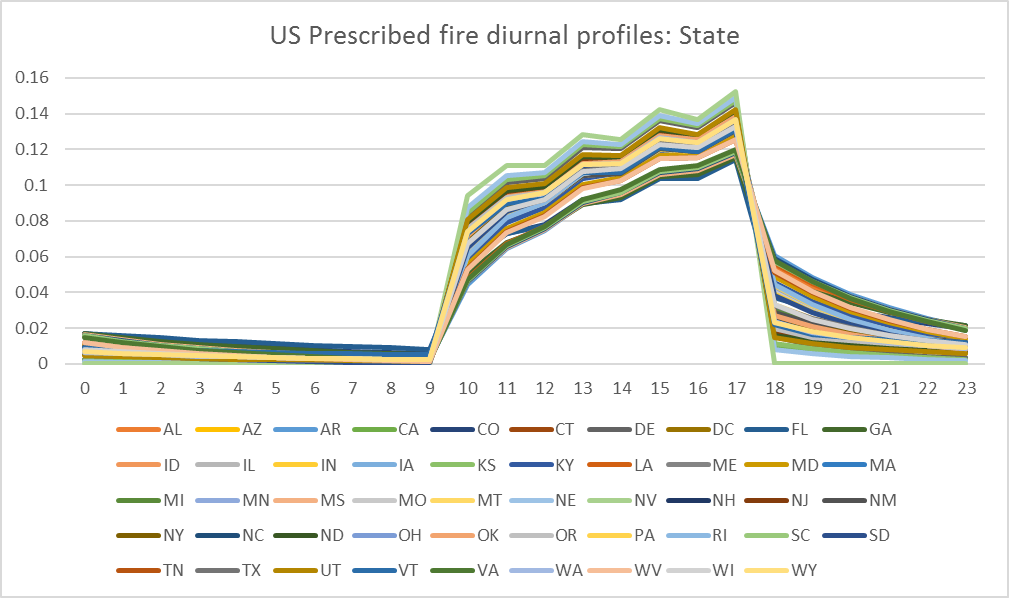 X-axis= hours (LST)

Y-axis = Fraction of emissions assigned to this hour
Investigating using HMS-derived profiles: Wildfires
Spikes in early morning may be due to MODIS detects; investigation continues
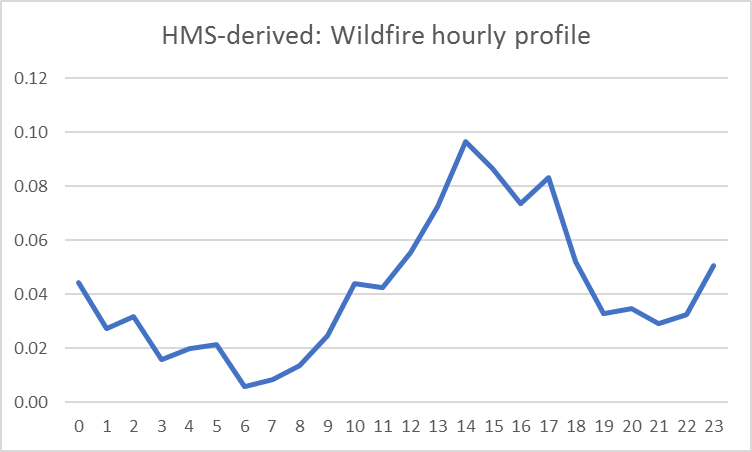 X-axis= hours (LST)

Y-axis = Fraction of emissions assigned to this hour
Investigating using HMS-derived profiles: Prescribed fires
May recommend this profile for Rx fires in 2016EMP modeling
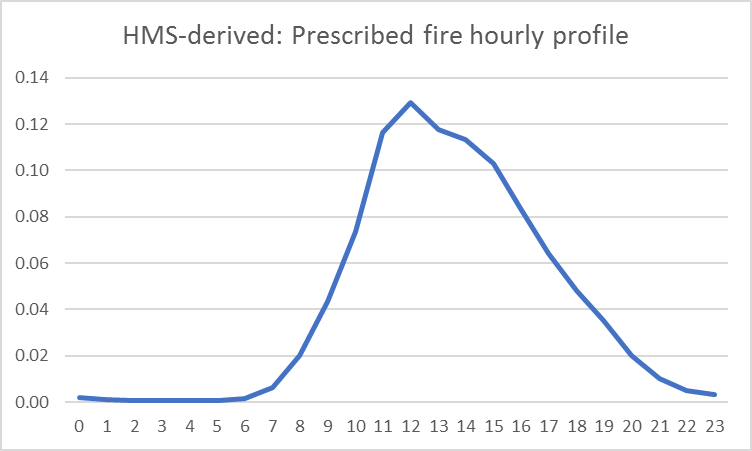 X-axis= hours (LST)

Y-axis = Fraction of emissions assigned to this hour
Ag fires: McCarty ; used for US and non-US
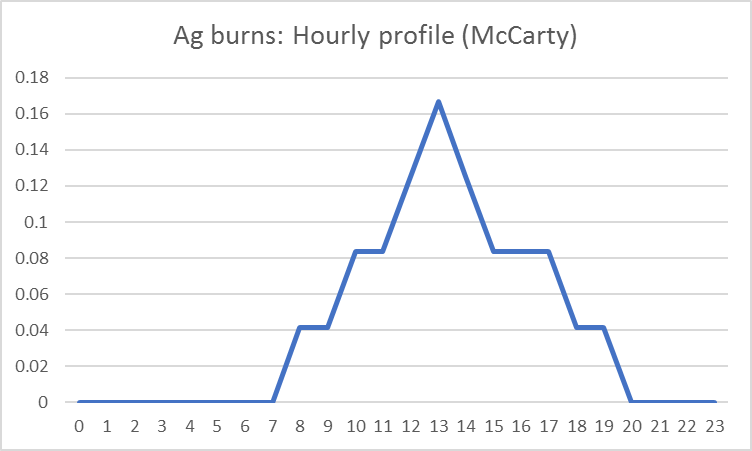 X-axis= hours (LST)

Y-axis = Fraction of emissions assigned to this hour
International fires: non-ag fires
Unable to distinguish between Wildfires and Prescribed fires with FINN inventory
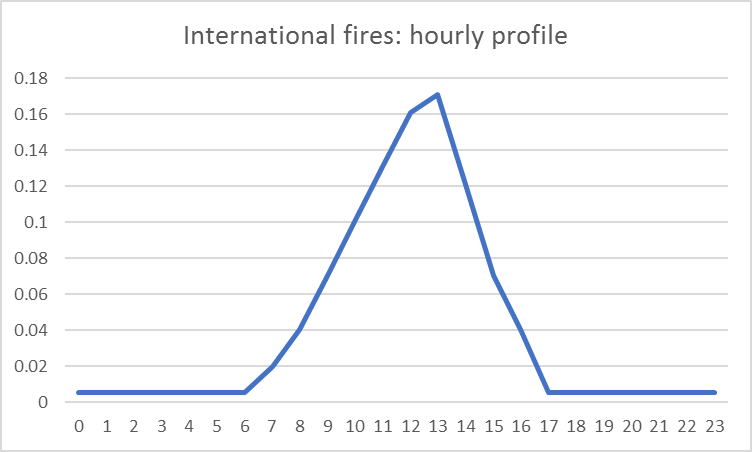 X-axis= hours (LST)

Y-axis = Fraction of emissions assigned to this hour
TOG speciation profiles: CB6 species
TOG speciation profiles: US Prescribed fires
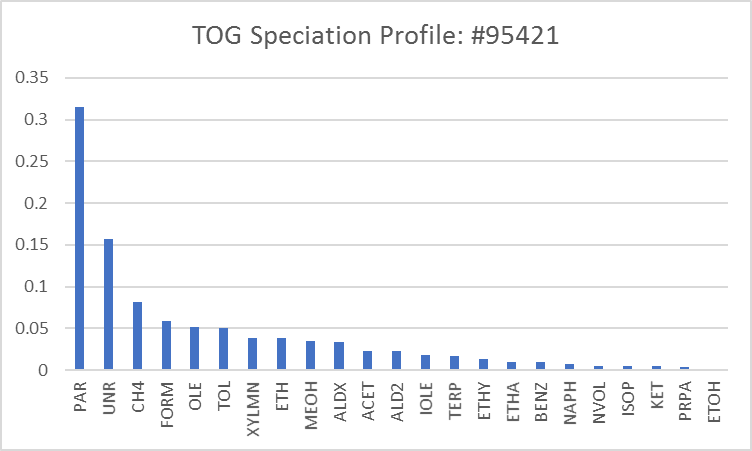 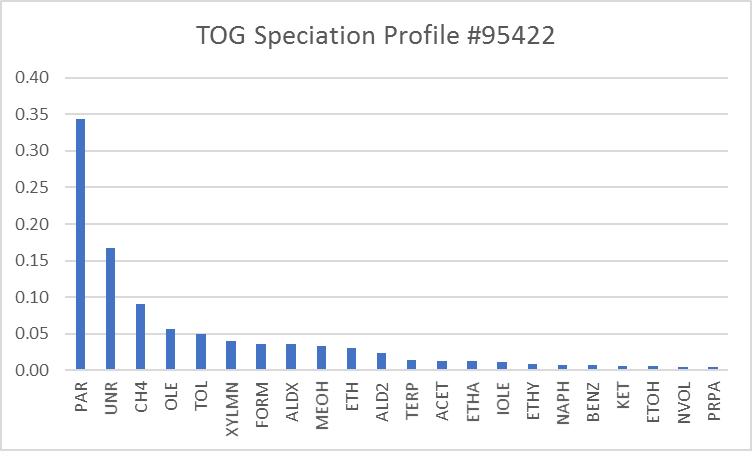 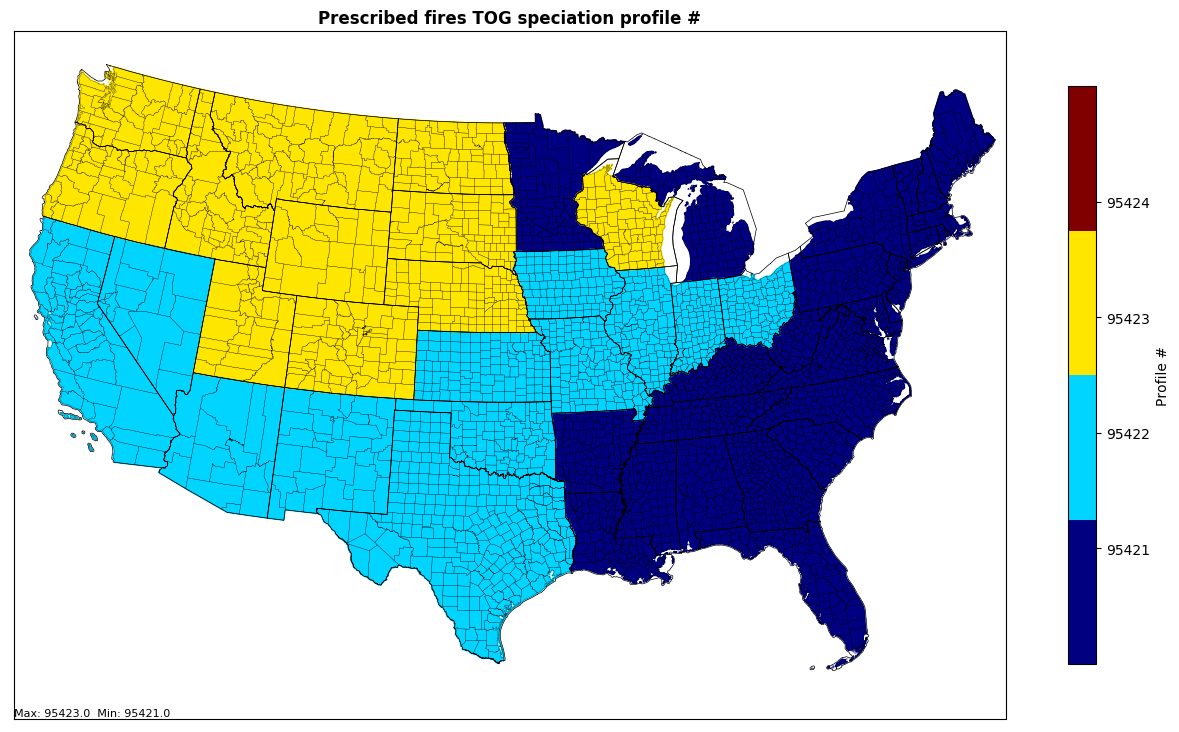 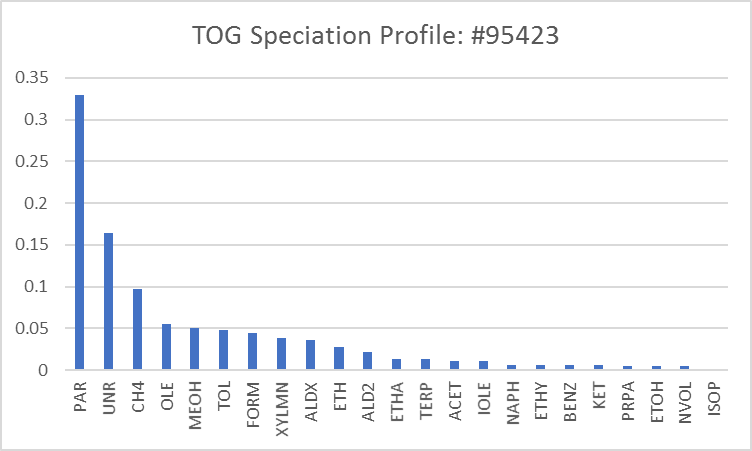 TOG speciation profiles: US Wildfires
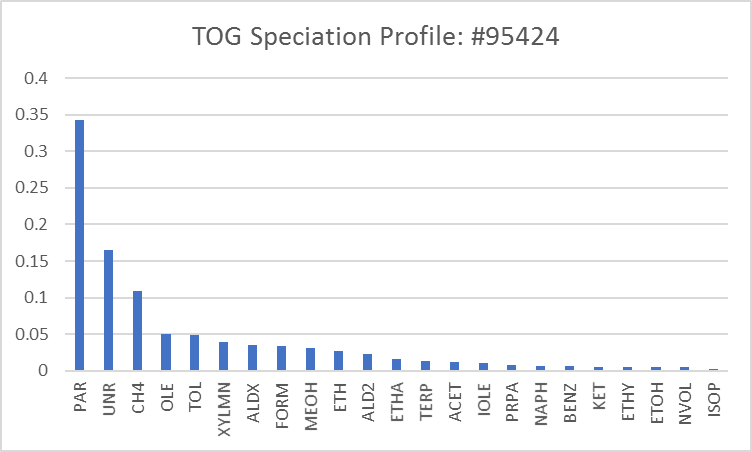 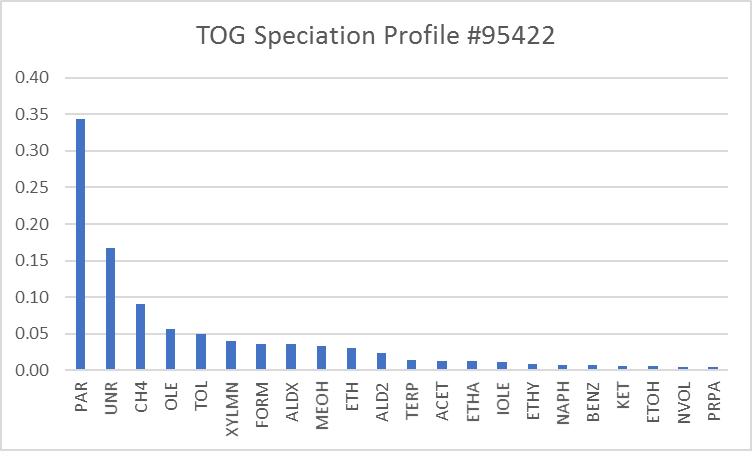 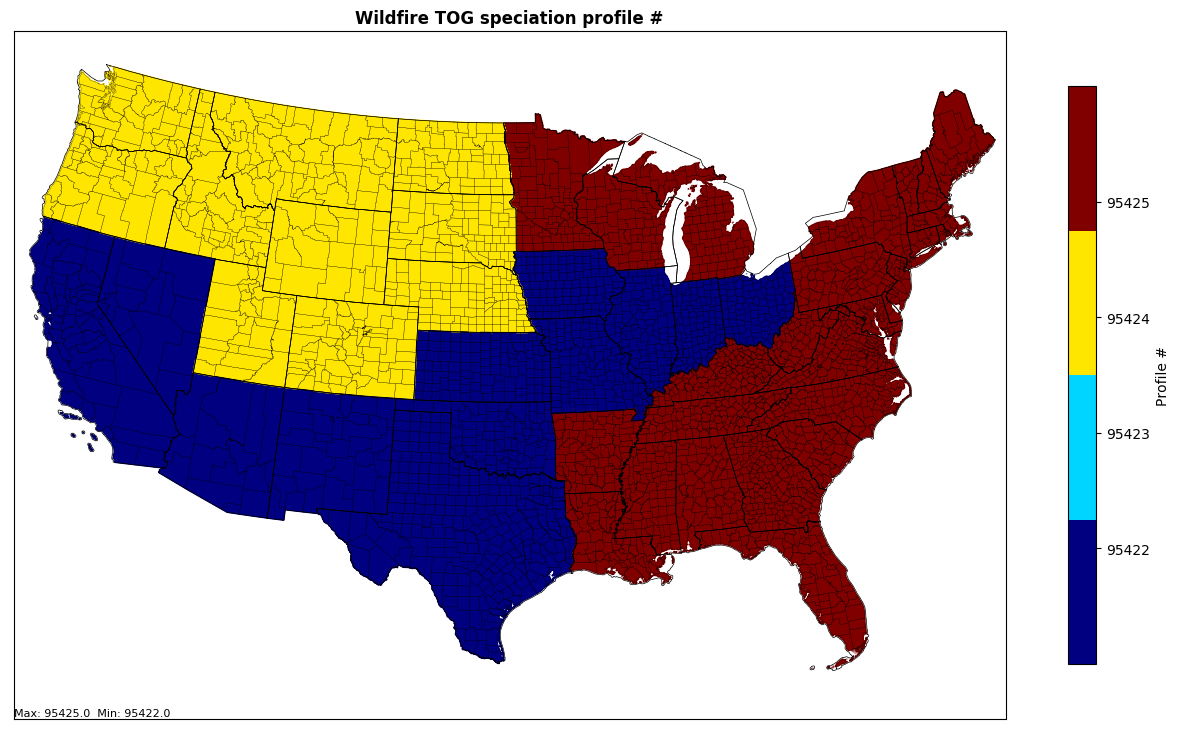 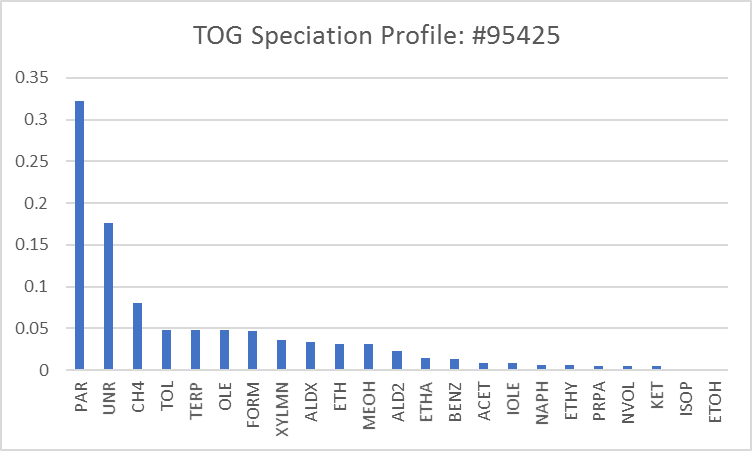 PM2.5 speciation profiles: USA
Wildfires
Prescribed Fires
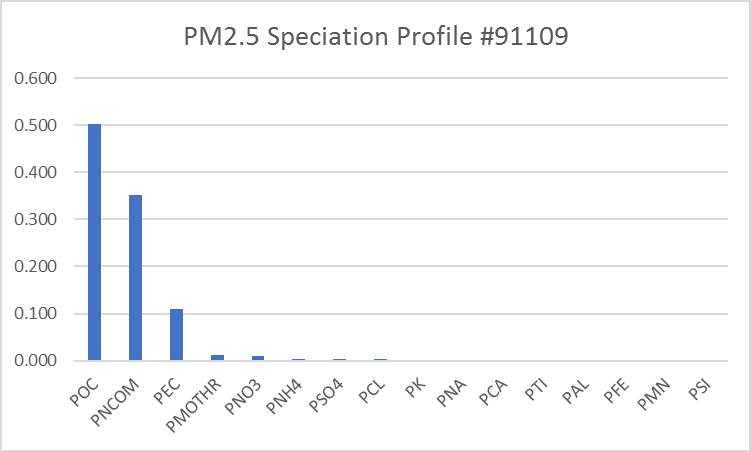 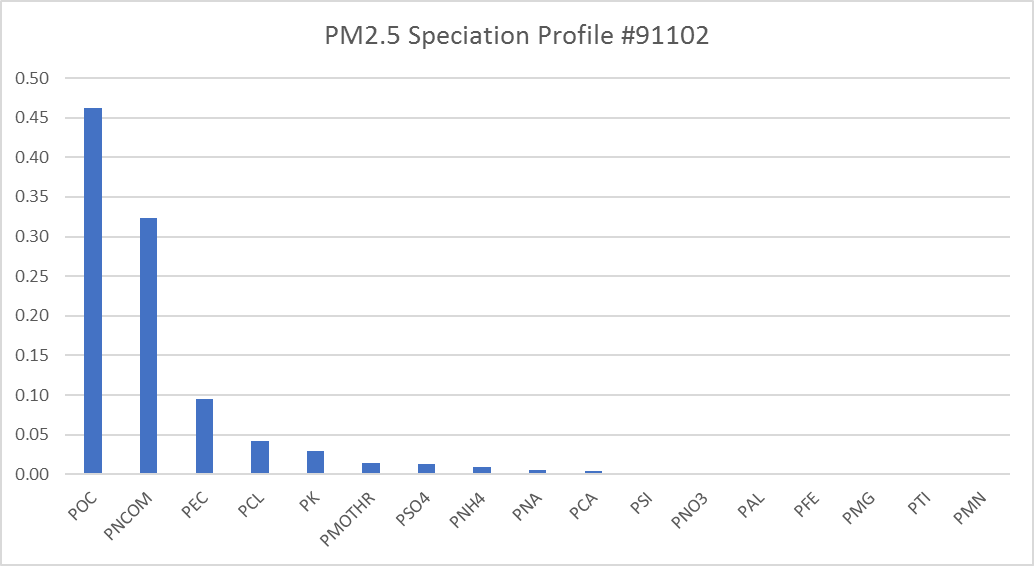 PM2.5 speciation profiles: Species
PM2.5 speciation profiles: USA
All agricultural burns/grassland fires outside of SF/Blue Sky
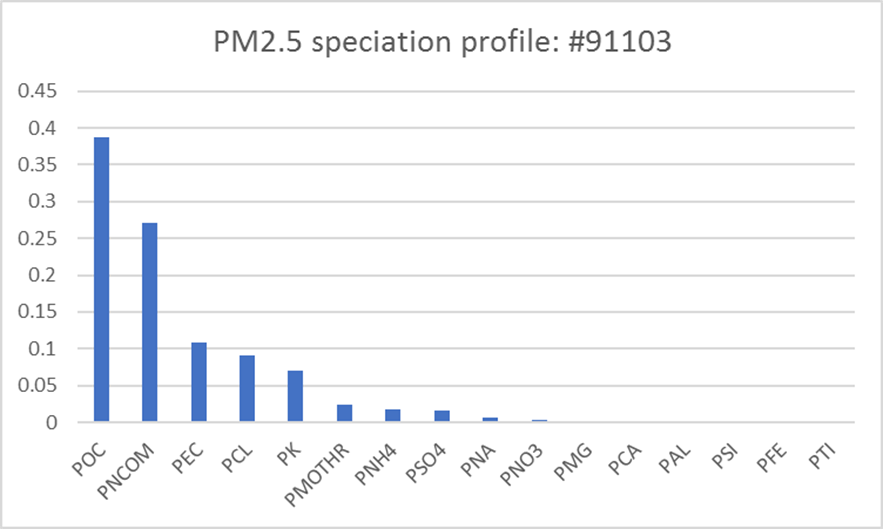 Rice
TOG speciation profiles: USA Agricultural burns
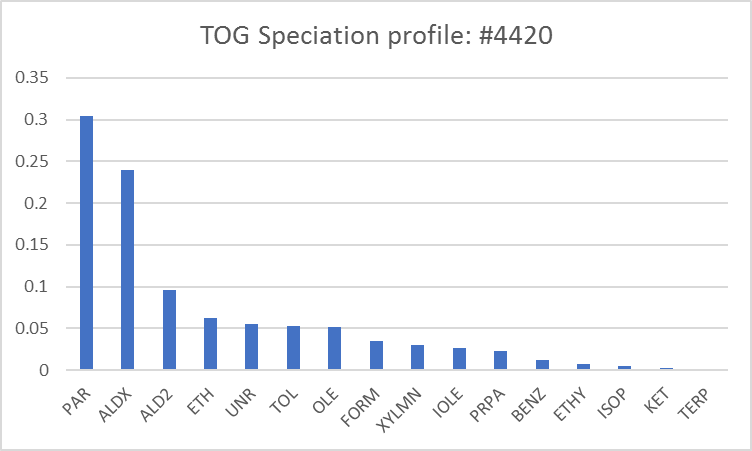 Beans, Corn, Winter Wheat/Corn,  Corn/Soybeans, Cotton, Grasses, Fallow, Sugar Cane, Unspecified crop
Wheat, Winter Wheat/Cotton, Winter Wheat/Soybeans
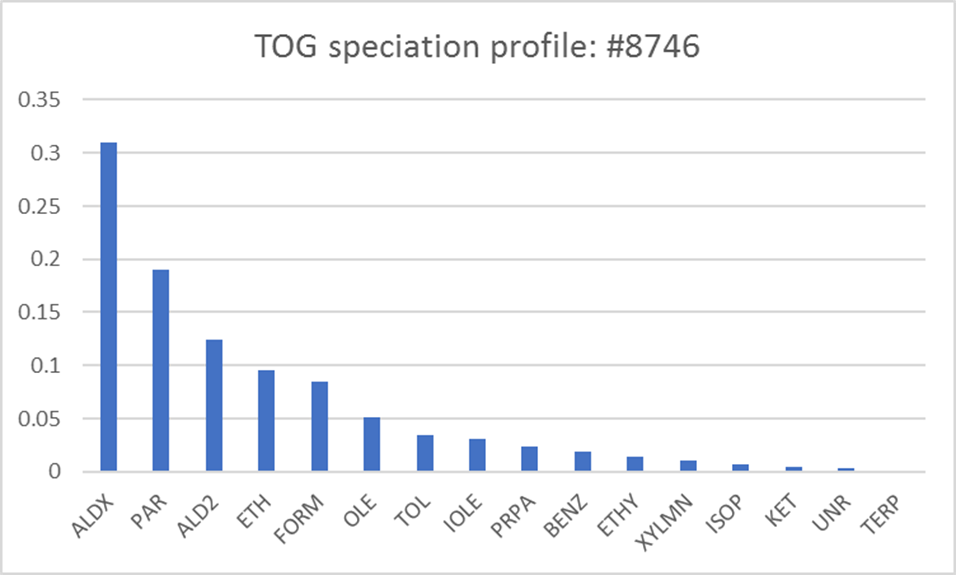 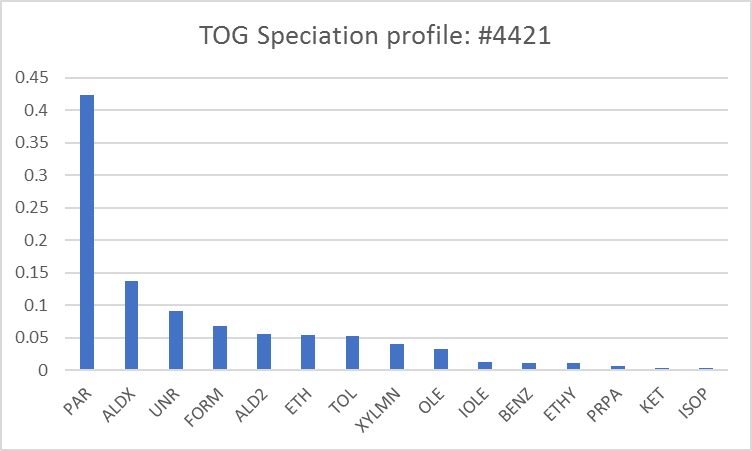 TOG speciation profiles: outside of USA
Agricultural burns
Wildfires/all other
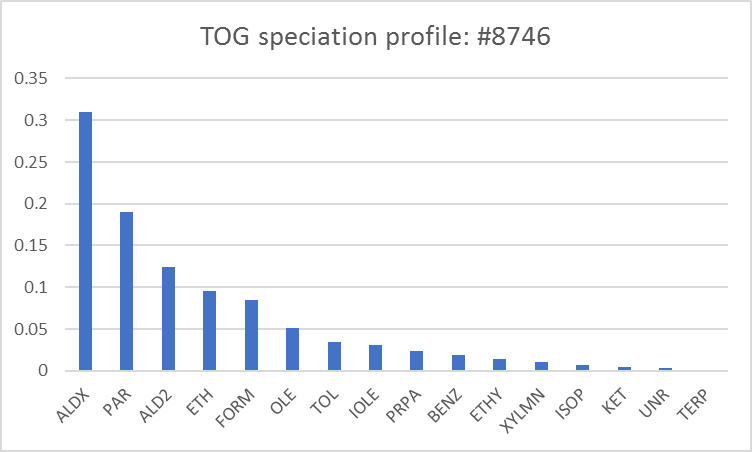 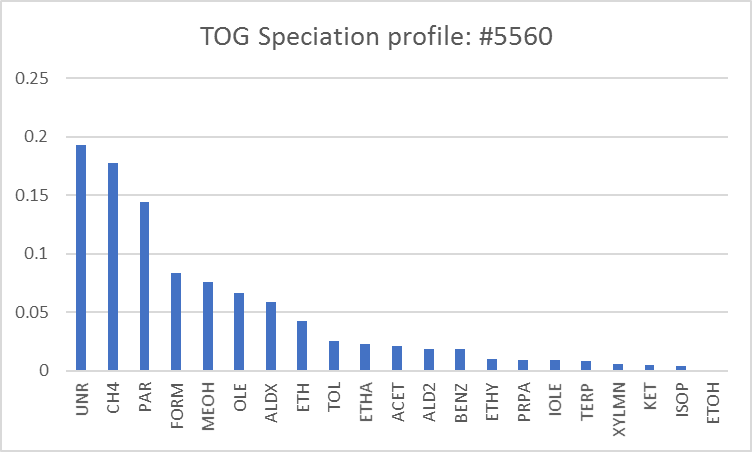 PM2.5 speciation profiles: outside of USA
Wildfires/all other
Agricultural burns
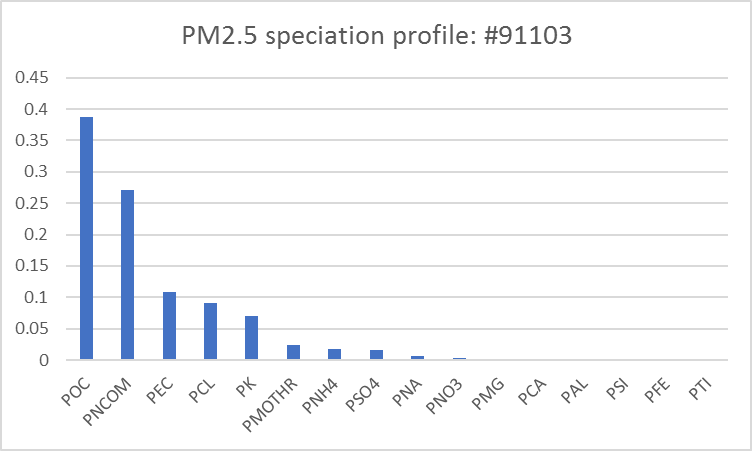 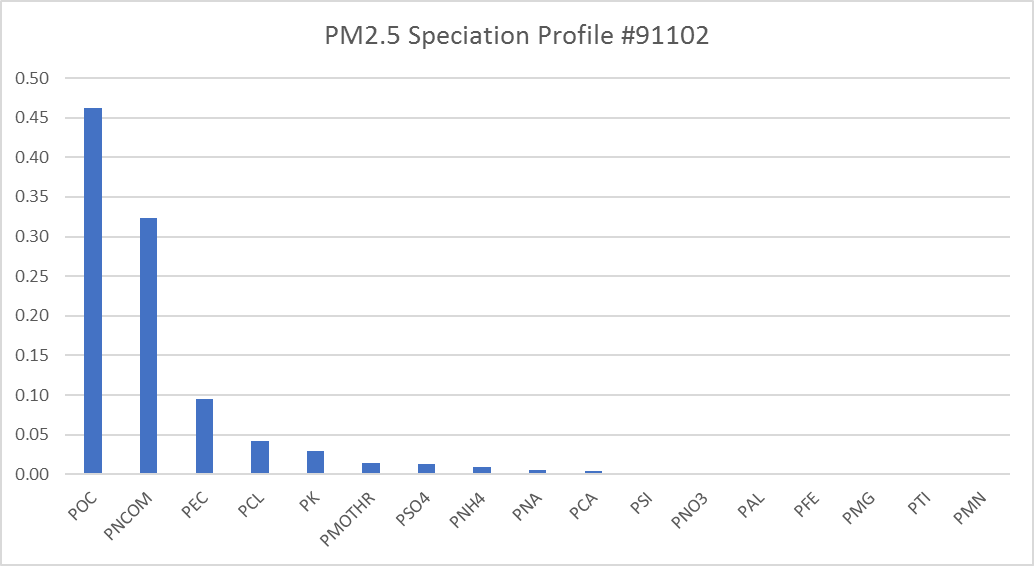